SIRT3 Purification
SIRT3 plasmids were transformed to BL21 cell.
Plate the above chemical transformation product on LB argar with Ampicillin (1:1000) at 37oC overnight.
Single colonies were detected and were cultured firstly in 500 ul LB broth/Amp till OD to 0.6.
Transfer 20 ul of above culture to 5mL LB broth/Amp overnight at 37oC with 250 rpm 
Scale up for 100ml of cell culture. 
Add IPTG for final concentration (2mM) at 37oC 250 rpm for 3 hours.
Centrifuge to get the cell pellet and stored at -80oC till use.
Add lysis buffer + bugbuster and sonication. 
Centrifuge to obtain supernatant
SIRT3 (102-399) 
UniProt ID: Q9NTG7
Length: 298
Mass (Da): 32,700
SIRT3A                               SIRT3B
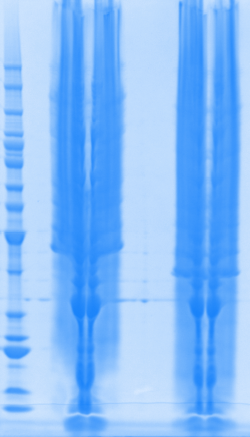 Under current condition, protein expression level is good.
10. AKTA first Ni-column purification
Equilibration 4.5 ml
Wash 20 column volume (20 ml,5ml /fraction)
Elution 10 cv (10 ml, 0.5 ml/fraction)
Waste 
11. Run protein gel to check 
SIRT3 protein expression level
Fraction content
First 2 wash (10 ml) are enough
First 7 elution (3.5ml) are good
Modify AKTA program
Reduce wash volume to 10 CV
Reduce elution to 5 CV
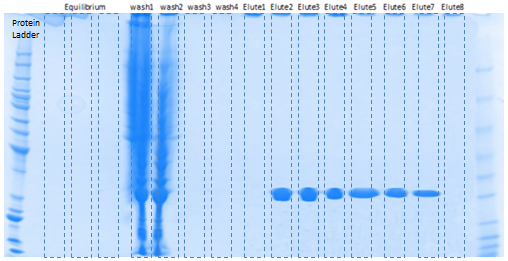 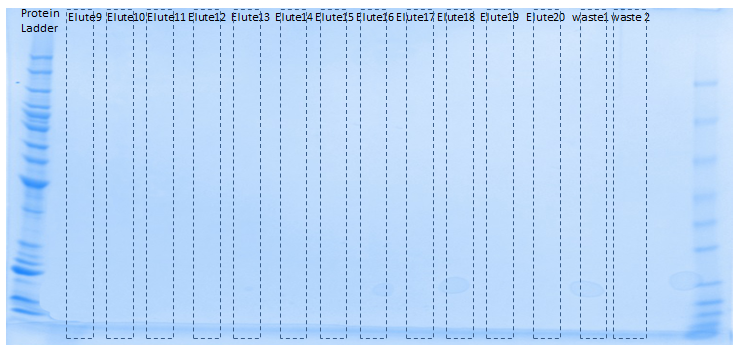 12. rTEV cleavage
Transfer the last step protein into dialysis tube with addition of rTEV (0.15 ml, 2mg/ml)
1uint cleaves >85% of 3ug protein
10units/ug
Dialysis at 4oC overnight
Cleavage efficiency need to be improved
13. AKTA second Ni-column purification
Equilibration 2 ml
Wash 5 column volume (5 ml,1ml /fraction)
Elution 5 cv (10 ml, 1 ml/fraction)
Equilibrium column using ethanol buffer
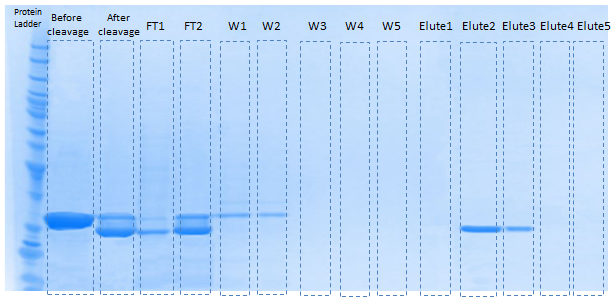 14. Protein concentration measurement
First Step FPLC
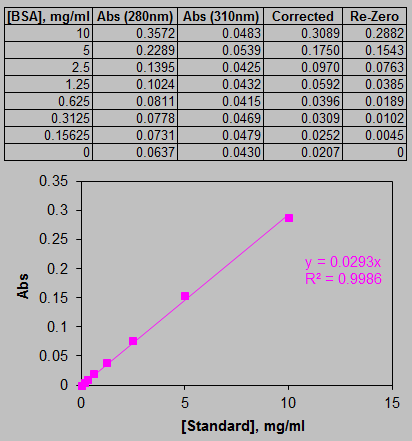 [Final purified SIRT3His]= 2.3144mg/ml
Second Step FPLC
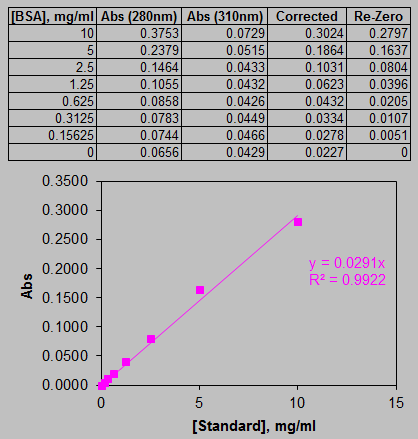 [Final purified SIRT3]= 1.085mg/ml
15. Protein activity measurement
Commons:
SIRT3His also has activity.
2-mercaptoethanol has adsorbtion at 280 nm.
Cleavage step needs more modification.
Purified protein need to be concentrated.
Specific activity need to be measured
Activity comparison between commercial protein and in-house made protein need to be done.